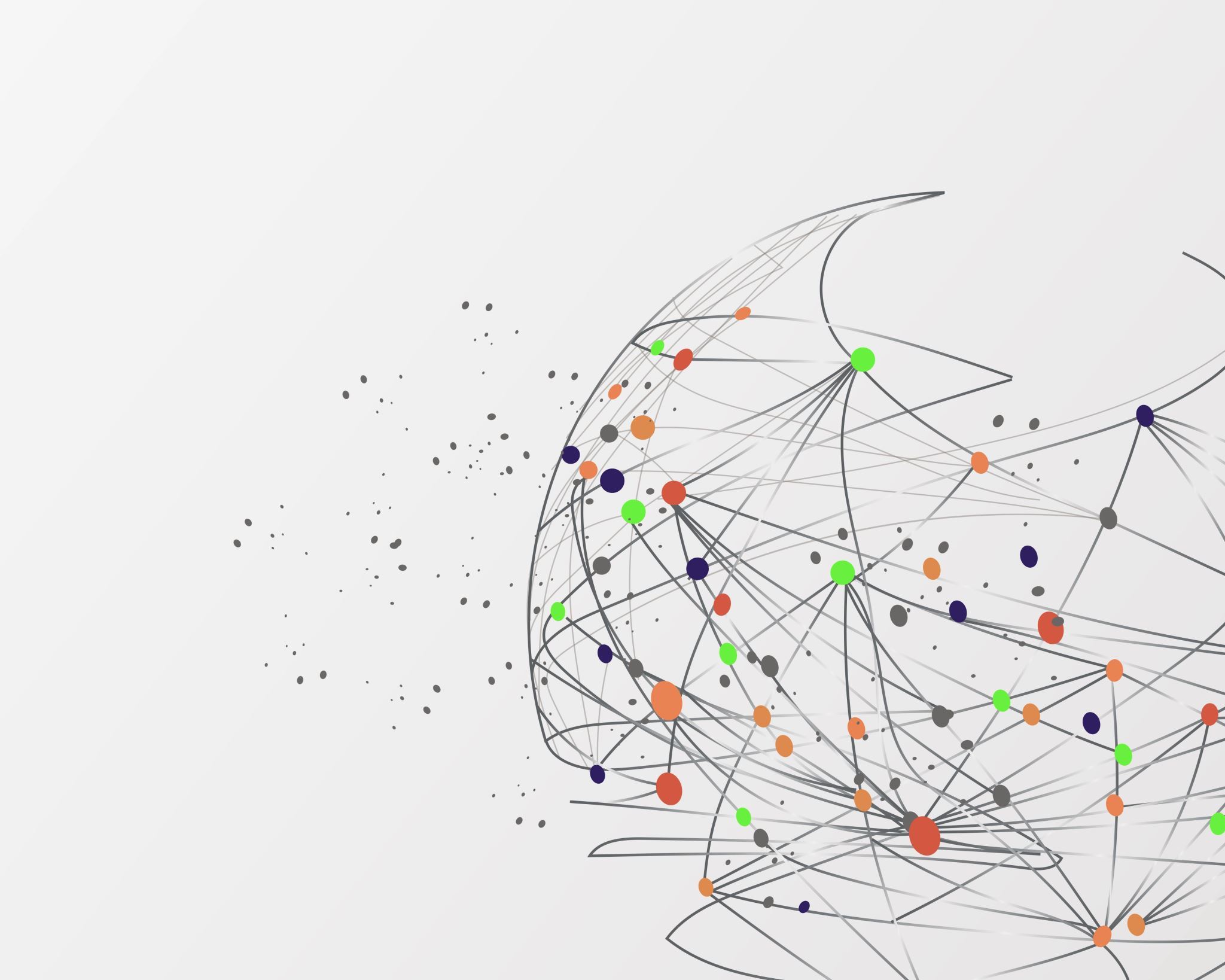 Understanding and Managing Screen Time for Elementary Aged Students
Dr. Jennifer Schulte and Nicole Herrera, MSW
[Speaker Notes: Brief overview of the importance of this topic in today's digital age]
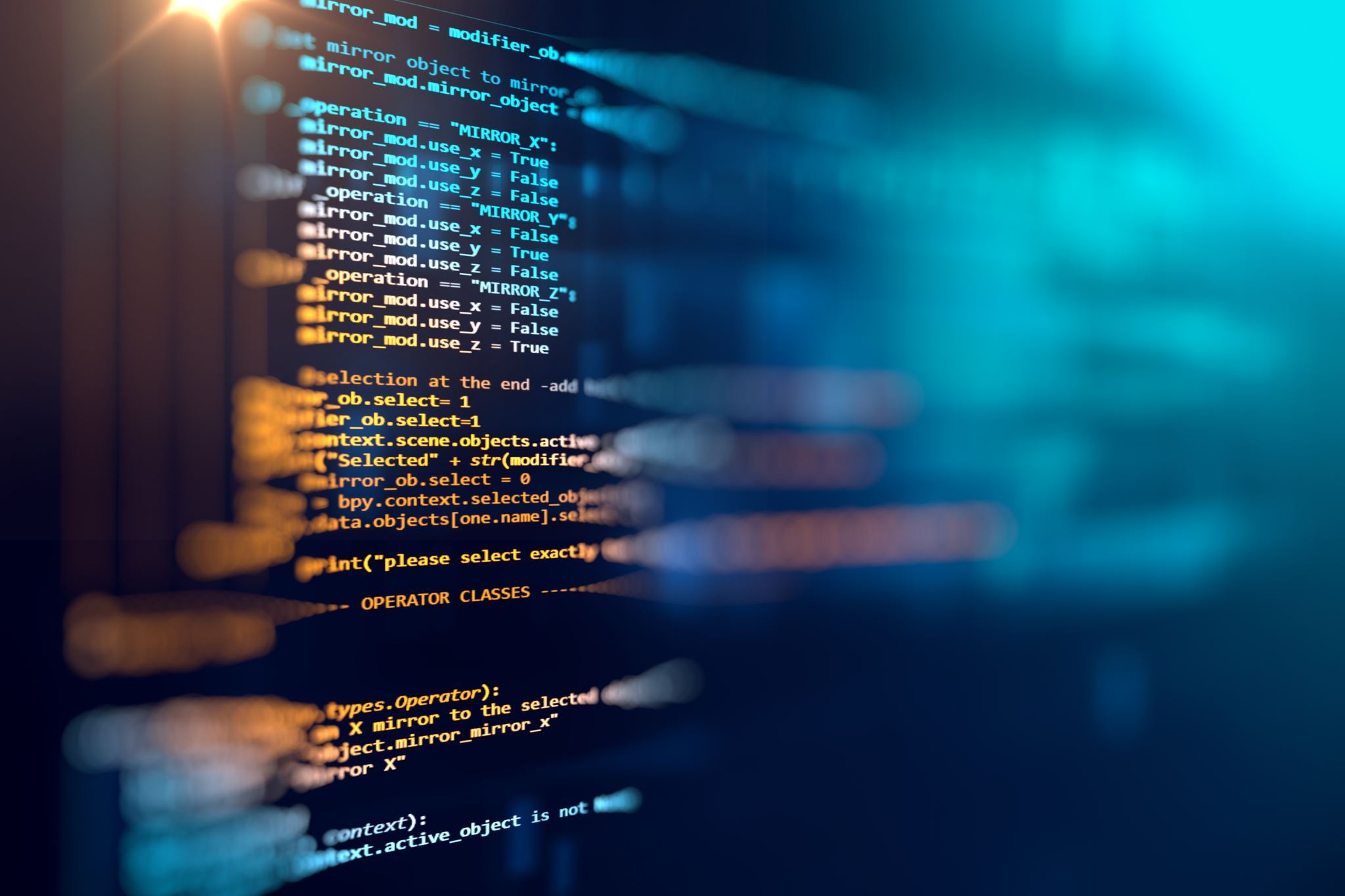 Screen Time
"Screen time is the amount of time spent using a device with a screen such as a smartphone, computer, television, video game console, or even a tablet." 

Screen Time Recommendations by age
2 to 5 years: Less than an hour on weekdays and 3 hours on weekends on high-quality programming or digital media (less time preferred)
5 to 8 years: Less than 2 hours daily with a limit on high-quality programming or digital media 
 the average screen time for children ages 5-8 is almost three hours daily 
8 to 12 years: Less than 2 hours daily with a limit on high-quality programming or digital media
According to the CDC, children aged 8 to 10 spend an average of six hours daily on screens 
Meanwhile those aged 11 to 14 spend an average of nine hours daily 
World Health Organization, American Academy of Pediatrics (AAP), and American Academy of Child and Adolescent Psychiatry
Impact of Excessive Screen Time
Children and too much screen time - Mayo Clinic Health System
What Can We Do?
https://www.youtube.com/watch?v=pXwlPjc-xiQ
Thank you!
Jennifer Schulte, PhD        Nicole Herrera, MSW
Student Engagement Facilitator     Project AWARE Coordinator
 jennifer.schulte@d11.org      nicole.herrera@d11.org
   520-2236             520-2567